ONCOGENIC  VIRUSES
CLASSIFICATION OF ONCOGENIC VIRUSES
CLASSIFICATION OF ONCOGENIC VIRUSES
VIRAL ONCOGENESIS
Oncogenes -  encode certain proteins (onco proteins) that trigger the transformation of normal cells into cancer cells. 
V-onc (viral oncogenes): Essential for the replication of the virus. Viral oncogenes are expressed only by certain retroviruses (called as acutely transforming retroviruses)
C-onc (cellular oncogenes): Cellular counter part of viral oncogenes present in the cancer cells
Proto-oncogenes - cellular counter part of viral oncogenes present in the normal host cells.
Genes regulating host cell growth
Four categories of genes present in the host cell which regulate the cellular growth & proliferation.  
Defect in any of these regulatory genes would lead to transformation of the normal host cells into abnormal tumor cells. 
Proto-oncogenes
Anti-oncogenes or tumor suppressor genes
Apoptosis-regulatory genes 
DNA repair genes
Genes regulating host cell growth
Proto-oncogenes:
Promote the host cell growth and proliferation that are essential for life
Over activation of proto-oncogenes may lead to transformation of host cells.
Anti-oncogenes or tumor suppressor genes:
Continuously check cellular growth and proliferation and supress any abnormal proliferation of cells. 
 Inactivation of tumor suppressor genes permits the abnormal event to occur resulting in cell transformation.
Genes regulating host cell growth
Apoptosis-regulatory genes:
Control the programmed cell death
Either up-regulate or down-regulate apoptosis depending on the requirement. 
May act as proto-oncogenes or tumor suppressor genes. 
Mutations in apoptosis-regulatory genes are another mechanism by which the cellular transformation is accelerated.
DNA repair genes:
Normal host genes that repair any mutations occurring during the cell growth. 
Failure of DNA repair genes lead to inability to repair the damaged DNA and may lead to persistent mutation.
Events that must occur before oncogenesis
Establishing persistent infection
Evades host immune response
Immunosuppression
Host cell susceptibility
Retention of viral nucleic acid inside the host cells
Establishing persistent infection
Prolonged interaction between the tumor virus and the host cell is essential for oncogenesis to develop 
Possible only when the tumor virus establishes a long-term persistent infection in host cells.
Evades host immune response
Host immune response plays an important role in viral clearance. 
Tumor virus follows various evasion mechanisms to bypass the host immune response, which are as follows-
By restricting the expression of viral genes which go unnoticed by the immune cells (e.g. EBV in B cells)
Infecting the sites that are relatively inaccessible to immune responses (HPV infecting epidermis)
Undergoing mutation of certain genes that allows the virus to escape from the host cellular and humoral responses (HIV).
Infection and suppression of essential immune cells (CD4 T cell by HIV).
Immunosuppression
Host allows the cancer cells to proliferate and escape the host immune response
Immunosuppressed organ transplant recipients and HIV-infected individuals are at increased risk of EBV and HPV associated malignancies.
Host cell susceptibility
Host cells may be permissive or non-permissive for replication of a given virus. 
Permissive cells support viral growth and replication of a progeny virus; non-permissive cells do not. 
Non-permissive cells - host cells that either do not have surface receptors for viral attachment or do not support the viral replication or the release of virus progeny.
Risk of oncogenicity is more when a non-permissive cell is infected by a tumor virus.
Retention of viral nucleic acid inside the host cells
Essential to maintain a stable genetic change that occurs in a tumor cell.
DNA copies of tumor viruses (both DNA & RNA tumor viruses) are integrated within the host cell chromosome or sometimes, maintained in tumor cells as episomes.
RNA of retroviruses get reverse transcribed to DNA
Hepatitis C virus is an exception, its RNA is neither reverse transcribed, nor integrated into the host chromosome; but are maintained in the tumor cells as episomes.
Mechanism of viral oncogenesis
There are multiple oncogenic events that take place to transform the host cells into cancer cells. 
Viruses contribute to only a portion of those oncogenic events.
 In addition, other factors are necessary such as host immunity and host genetic susceptibility etc.
Mechanism of viral oncogenesis
Oncogenic viruses transform the host cells into tumor cells mainly by two broad mechanisms:.
Direct-acting oncogenic viruses - Certain animal retroviruses (called as acute transforming retroviruses) possess viral oncogenes (V-onc), which they insert into the host cell chromosomes.
Indirect-acting oncogenic viruses - Most of the human oncogenic viruses possess certain transforming genes, which they insert into the host DNA leading to altered expression of pre-existing cellular genes that regulate host cell growth such as-
Proto-oncogenes 
Tumor suppressor gene
Apoptosis regulatory genes 
DNA repair genes
Oncogenic RNA Viruses Retrovirus
Genomic structure of Retroviruses-
Retroviruses possess two copies of ssRNA that get reverse transcribed to DNA (proviral DNA) and get inserted into host chromosome
The LTRs exert regulatory control on the provirus gene functions and are linked directly to the host DNA.
Acutely transforming oncogenic retroviruses possess viral oncogenes (V.onc)
Slow transforming oncogenic retroviruses possess additional regulatory gene (e.g. tax gene for HTLV-1 and tat gene for HIV).
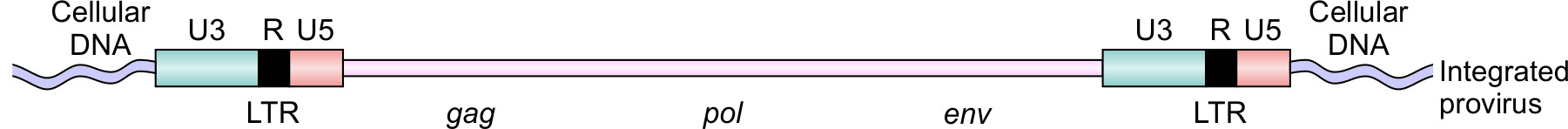 Oncogenic retroviruses
1. Acute transforming or direct acting retroviruses-
They are certain animal retroviruses (e.g. Rous­ sarcoma virus) that carry viral oncogene which they insert into host chromosome. 
Highly oncogenic and cause malignancy faster 
Different types of malignancies-sarcoma, carcinoma, leukemia
Capable of transforming cells in culture as well.
Replication defective- Most acute transforming retroviruses require a standard helper retrovirus to replicate in host cells.
Oncogenic retroviruses
2. Slow transforming or indirect acting retroviruses-Most human oncogenic retroviruses, such as HTLV-I are slow transforming viruses.
They are replication competent, but replicate slowly
Require a long latent period to develop malignancy.
Viral genome can insert anywhere in the host chromosomes randomly and not necessarily adjacent to proto-oncogenes.
Low oncogenic potential
Restricted tissue tropism for malignancies; induce malignant change, only of blood cells
Do not transform cultured cells.
Oncogenicity of HTLV-I
Oncogenicity of HTLV-I are locked in the tax gene. It is transcription activator gene, essential for viral replication. At the same time, it modulates the host cell functions as well.
Tax gene is capable of activating the transcription of several cellular genes involved in T cells proliferation. These include-
Genes coding interleukin-2(IL-2) and its receptor
 Gene for myeloid growth factor, granulocyte-macrophage colony-stimulating factor
Oncogenicity of HTLV-I
Inhibit cell growth cycle-Tax protein inactivates the cell cycle inhibitor p16/INK4a and activates cyclin D (a cell cycle enhancer)   promoting the host cell growth cycle by accelerating the transition between G1 and S phase. 
Tax gene activates nuclear factor κβ (NF-κβ), a transcription factor that regulates certain host anti-apoptotic genes. 
Tax gene interferes with DNA-repair pathways (base excision repair and nucleotide excision repair) which leads to sustained DNA mutation.
Hepatitis C
Hepatitis C is the only oncogenic virus that does not get integrated with host chromosome but its RNA remains in the host cell as episomes. 
Strongly linked to the pathogenesis of liver cancer. The oncogenic mechanisms of HCV are less well defined than are those of HBV. 
Similar to HBV, chronic liver cell injury and compensatory regeneration seems to be the main mechanism.
Components of the HCV genome, such as the HCV core protein, may activate a number of growth-promoting signal transduction pathways.
Oncogenic DNA Viruses
Epstein Barr Virus:
EBV is associated with several malignancies-
Burkitt's lymphoma (tumor of jaw, mostly seen in African children) 
Nasopharyngeal Carcinoma
Hodgkin’s lymphoma (mixed-cellularity type) 
NHL (Non Hodgkin lymphoma)
Mechanism of oncogenesis
EBV infects B lymphocytes and possibly pharyngeal epithelial cells by attaching to the complement receptor CD21. 
EBV does not actively replicate inside the B cells thus does not cause lysis of B cells.
Latently infected B cells with EBV become immortalized and acquire the ability to grow indefinitely in cell lines.
Persistent EBV infection can induce malignant transformation of infected B cells and epithelial cells by expressing latent EBV antigens such as:
LMP (latent membrane protein) 
EBNA (EBV nuclear antigen).
Mechanism of oncogenesis
LMP-1 is the most important viral oncogene: 
Coated on the surface of the infected cells and behaves as active CD40 receptor, a key recipient of helper T-cell signals that stimulate B-cell growth 
LMP-1 also activates the NF- κβ and JAK/STAT signalling pathways and promotes B-cell survival and proliferation. 
LMP-1 prevents apoptosis by activating anti-apoptotic factor BCL2
LMP-1 induces the expression of pro-angiogenic factors such as VEGF which may contribute to the oncogenesis of nasopharyngeal carcinoma.
Mechanism of oncogenesis
Viral EBNA-2:
Activates host cell cyclin-D, and the proto-oncogene src thus promotes cell proliferation.
vIL-10 (viral interleukin 10) is a viral cytokine secreted which modulates the transformation of B cells.
Role of host immune response and c-MYC oncogene
Effective host immune response is crucial for preventing transformation.
Oncogenicity is kept under control by anti LMP-1 antibodies.
Markedly enhanced in immunosuppressed individuals who are not able to produce anti LMP-1 antibodies.
B cells in immunocompetent individuals can still undergo malignant transformation in presence of another pre-existing mutation t(8;14)  that in turn activates the growth promoting MYC oncogene.
Human Papillomavirus
Associated with important malignancies such as- 
Squamous cell carcinomas of cervix 
Carcinoma of other genital mucosa (penis, vulva, vagina)
Oropharyngeal carcinoma
Laryngeal carcinoma 
Carcinoma of oesophagus
Mechanism of oncogenesis
HPV genome consists of an early (E) region, a late (L) region.
Early region consists of seven genes (E1-E7) which code for early non-structural proteins. 
Products of early genes E6 and E7 have oncogenic potential.
E6 enhances p53 degradation, thus inhibiting the activation of apoptosis promoting gene bax. 
Leads to inhibition of apoptosis and also inhibits the p53 induced activation of tumor suppressor gene p21.
E7inhibits the tumor suppressor gene RB(retinoblastoma gene) either by-
Inhibiting p53
Inhibiting p21
Directly Inhibiting RB gene
Mechanism of oncogenesis
HPV infection alone is not sufficient for carcinogenesis.
 Co-transfection with v-fos DNA results in full malignant transformation. 
Other factors that also have been implicated in the pathogenesis of HPV induced malignancies such as-
Presence of other genetic co-factors like mutated RAS gene
Cigarette smoking
Coexisting microbial infections
Dietary deficiencies
Hormonal changes
Hepatitis B virus
Hepatitis B virus with hepatitis C  - responsible for 70% to 85% of HCC worldwide.
Mechanism of oncogenesis (proposed): 
HBV genome does not contain any oncogenes, however; in the target cells, it gets integrated with the host genome randomly. 
Immunologically mediated chronic inflammation appears to be the most dominant mechanism in the pathogenesis of viral-induced hepatocellular carcinoma.
Hepatitis B virus
Chronic viral infection, hepatocellular injury occurs which is compensated by proliferation of hepatocytes.
During the regenerative process, a plethora of growth factors, cytokines, chemokines, and other bioactive substances are produced by activated immune cells which promote cell survival, tissue remodelling, and angiogenesis. 
The activated immune cells also produce reactive oxygen species, that are genotoxic and mutagenic. 
One key molecular step - activation of the NF-κβ pathway in hepatocytes which in turn blocks apoptosis, allowing the dividing hepatocytes to incur genotoxic stress and to accumulate mutations.
Hepatitis B virus
Hepatitis B X gene (HBx) -  a regulatory gene in HBV genome, can activate the transcription of cellular and viral genes. 
Deletion of tumor suppressor genes- Integration of viral DNA with the host genome can cause secondary rearrangements of chromosomes such as multiple deletions.
Kaposi's sarcoma
Caused by human herpesvirus 8 (HHV8). 
Infects the endothelial cells and/or hematopoietic progenitor cells.  
Transformation of malignant cells is directly related to the expression of early lytic genes of HHV-8 such as viral G protein-coupled receptorK1, viral interleukin-6 (vIL-6) and K15.
These genes induce the host cells to secrete the angiogenic, inflammatory and proliferative factors such as:
Vascular endothelial growth factor (VEGF)
Platelet-derived growth factor-β (PDGFB)
Angiopoietin 2
IL-6 and IL-8 - continuous growth and transformation of cells.